Phase 3oi
oil
hoint
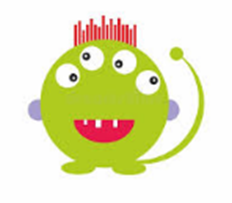 coin
bloid
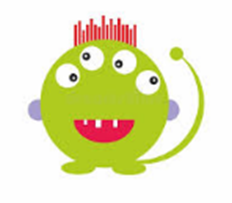 join
soil
boint
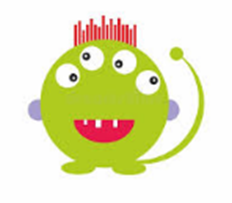 boil
coist
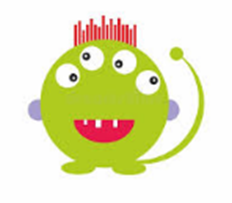 coil
poil
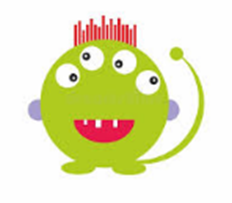 foil
cloist
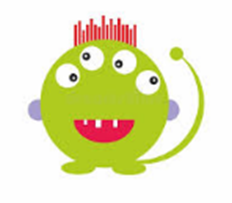 toil
ritoid
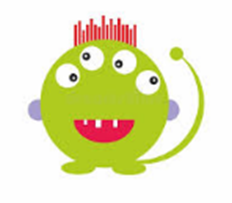 point
moist
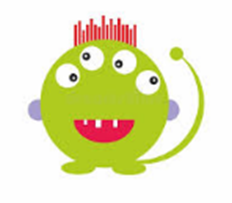 toin
avoid
voisk
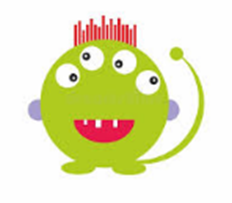 joint
doil
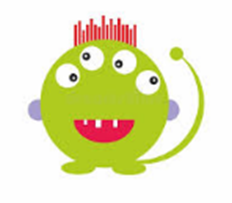 boiling
joining
ointment
oink
disappoint
exploit
appointment